AN ANALYTICAL MODEL TO STUDY OPTIMAL AREA BREAKDOWN BETWEEN CORES AND CACHES IN A CHIP MULTIPROCESSOR
Taecheol Oh, Hyunjin Lee, Kiyeon Lee 
and Sangyeun Cho
Processor design trends
Clock rate, core size, core performance growth have ended
How many cores shall we integrate on a chip?
(or how much cache capacity)
Transistors(000)
Clock Speed (MHZ)
Power (W)
Perf/Clock
UC Berkeley 2009
[Speaker Notes: Moore’s law reinterpreted
Number of cores per chip will double every two years
Clock speed will not increase (possibly decrease)
The chip size will remain constant]
How to exploit the finite chip area
A key design issue for chip multiprocessors 
The most dominant area-consuming components in a CMP are cores and caches
Too few cores :
 System throughput will be limited by the number of threads
Too small cache capacity : 
System may perform poorly
We presented a first order analytical model to study the trade-off of the core count and the cache capacity in a CMP under a finite die area constraint
Talk roadmap
Unit area model
Throughput model
Multicore processor with L2 cache 
Private L2 
Shared L2
UCA (Uniform Cache Architecture)
NUCA (Non-Uniform Cache Architecture)
Hybrid
Multicore processor with L2 and shared L3 cache 
Private L2 
Shared L2
Case study
Unit area model
Given die area A, core count N, core area Acore and cache area AL2 , AL3



Define A1 as the chip area equivalent to a 1MB cache area
c1
c2
cN
Area for Cores
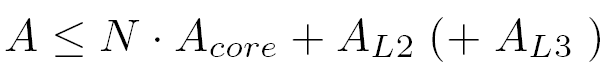 ≥
Area for Caches(L2 / L3)
A1
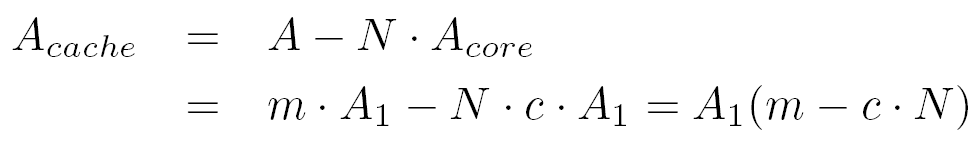 Where m  and c  are design parameters
Throughput model
IPC as the metric to report system throughput

To compute IPC, we obtain CPI of individual processors 


A processor’s “ideal” CPI can be obtained with an infinite cache size
mpi : the number of misses per inst. for the cache size,  
The square root rule of thumb is used to define mpi. [Bowman et al. 07]


mpM : the average number of cycles needed to access memory and handle an L2 cache miss
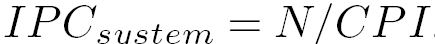 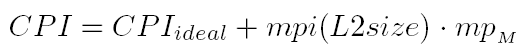 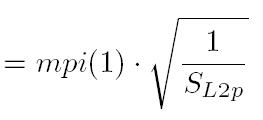 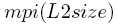 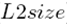 Modeling L2 cache
Core 0
Core 0
Core 0
Core 0
• • • • • •
L1
L1
L1
L1
• • • • • •
L2
L2
L2
Modeling private L2 cache
Private L2 cache offers low access latency, but may suffer from many cache misses 


CPIpr is the CPI with an infinite private L2 cache (CPIideal)
Per core private cache area and size
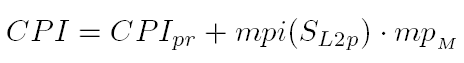 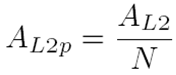 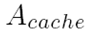 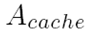 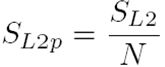 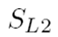 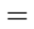 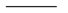 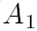 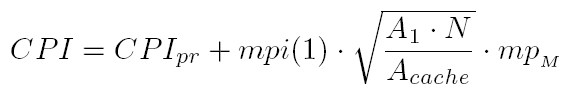 Modeling shared L2 cache
Shared L2 cache shows effective cache capacity than the private cache


CPIsh is the CPI with an infinite shared L2 cache (CPIideal)
SL2sh is likely larger than SL2p
There are cache blocks being shared by multiple cores



A cache block is shared by Nsh cores on average
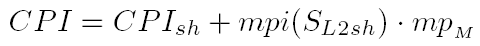 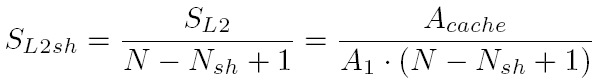 Modeling shared L2 cache
UCA (Uniform Cache Architecture)
Assuming the bus architecture
Contention factor 
NUCA (Non Uniform Cache Architecture) 
Assuming the switched 2D mesh network 
B/W penalty factor, average hop distance, single-hop traverse latency 
Network traversal factor 
Hybrid 
Cache expansion factor σ
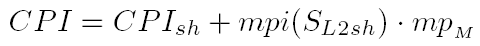 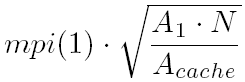 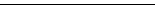 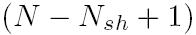 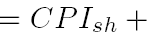 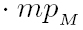 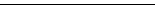 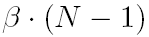 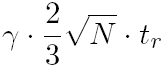 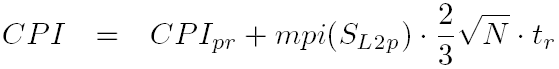 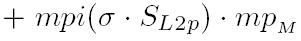 Modeling on-chip L3 cache
Parameter α to divide the available cache area between L2 and L3 caches
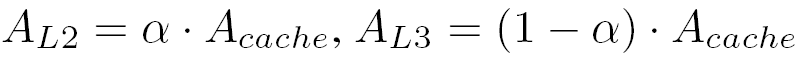 Core 0
Core 0
Core 0
Core 0
• • • • • •
L1
L1
L1
L1
• • • • • •
L2
L2
L2
L3
L3
Modeling private L2 + shared L3
Split the finite cache CPI into private L2 and L3 components



Private L2 cache size and shared L3 cache size
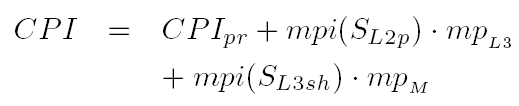 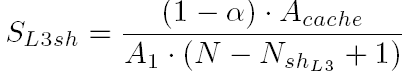 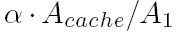 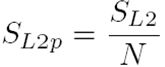 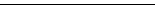 Modeling shared L2 + shared L3
Split the finite cache CPI into shared L2 and L3 components


UCA (Uniform cache Architecture)
Contention factor 
NUCA (Non uniform cache Architecture)
Network traversal factor
Hybrid
Cache expansion factor σ
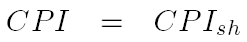 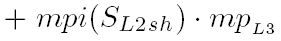 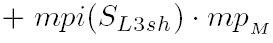 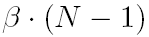 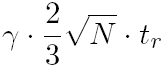 Validation
Comparing the IPC of the proposed model and the simulation (NUCA)
TPTS simulator [Cho et al. 08]
Models a multicore processor chip with in-order cores
Multi threaded workload
Running multiple copiesof single program
Benchmark
SPECK2k CPU suite
Good agreement with the simulation before a “breakdown point” (48 cores)
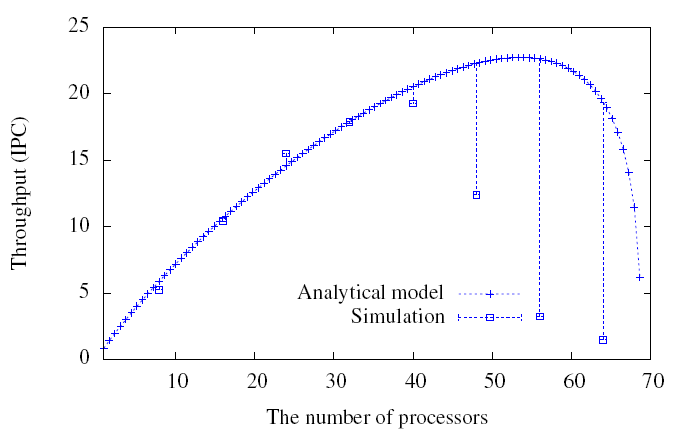 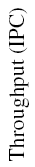 [Speaker Notes: Around 20 mb]
Case study
Employ a hypothetical benchmark 
To clearly reveal the properties of different cache organizations and the capability of our model
Select base parameters 
Obtained experimentally from the SPEC2k CPU benchmark suite
Change the number of processor cores 
Show how that affects the throughput
Chip area, core size, and the 1 MB cache area
At most 68 cores (with no caches) and 86 MB cache capacity (with no cores)
Performances of different cache design
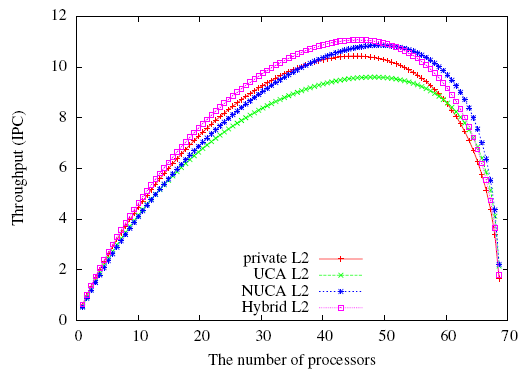 Performance of different cache organization peaks at different core counts.

Hybrid scheme exhibits the best performance

Shared scheme can exploit more cores

The throughputs drop quickly as more cores are added
The performance benefit of adding more core is quickly offset by the increase in cache misses
Effect of on-chip L3 cache (α= 0.2)
The private and hybrid schemes outperform the shared schemes











The relatively high miss rate of the private scheme is compensated by the on-chip L3 cache (low access latency to private L2)
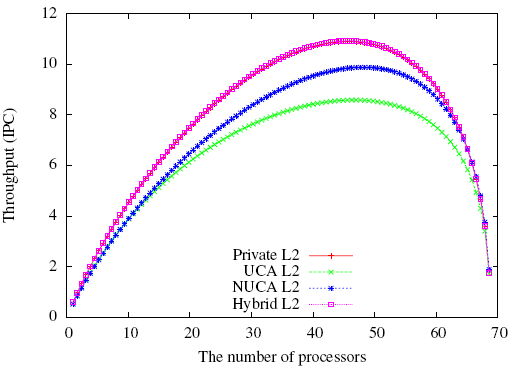 Effect of off-chip L3 cache
With the off-chip L3 scheme favors over without off-chip L3 








The private and the hybrid schemes benefit from the off-chip L3 cache the most
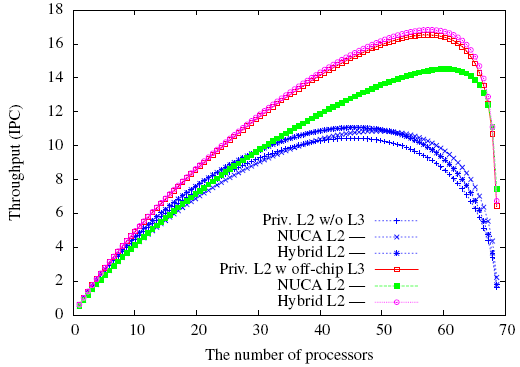 [Speaker Notes: Off-chip 128 MB]
Conclusions
Presented a first order analytical model to study the trade-off between the core count and the cache capacity

Differentiated shared, private, and hybrid cache organizations

The results show that different cache organizations have different optimal core and cache area breakdown points

 With L3 cache, the private and the hybrid schemes produce more performance than the shared scheme, and more cores are allowed to be integrated in the same chip area(e.g. Intel Nehalem, AMD Barcelona)
Question
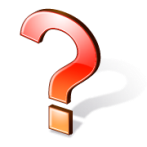